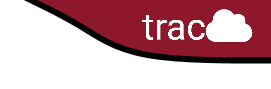 Pencil Me In: TracCloud Scheduling
Appointments & Availabilities
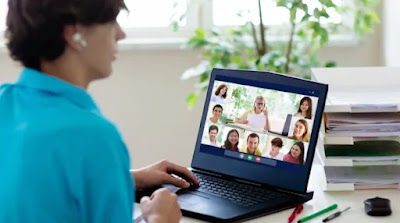 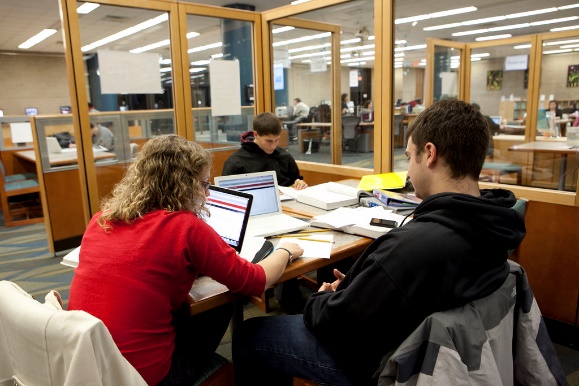 Luis Frias
Redrock Software
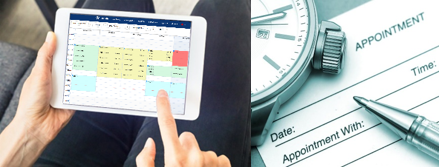 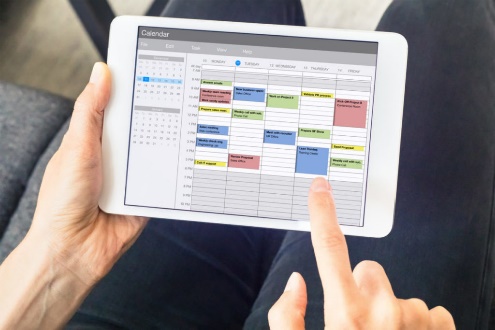 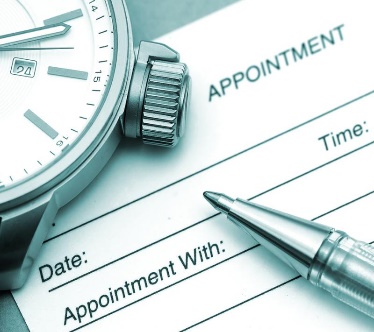 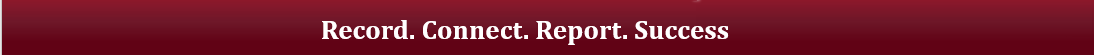 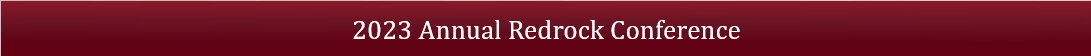 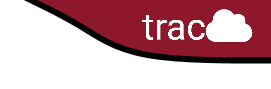 Topics We Will Cover
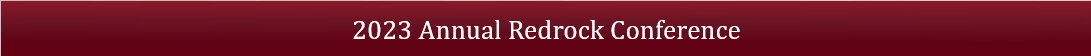 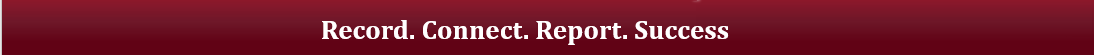 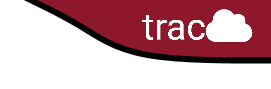 Availability Block Creation
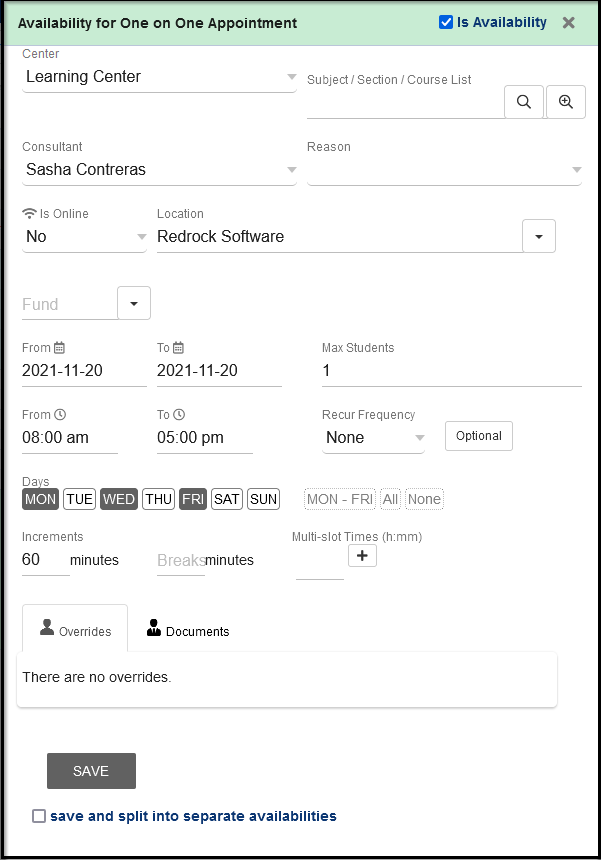 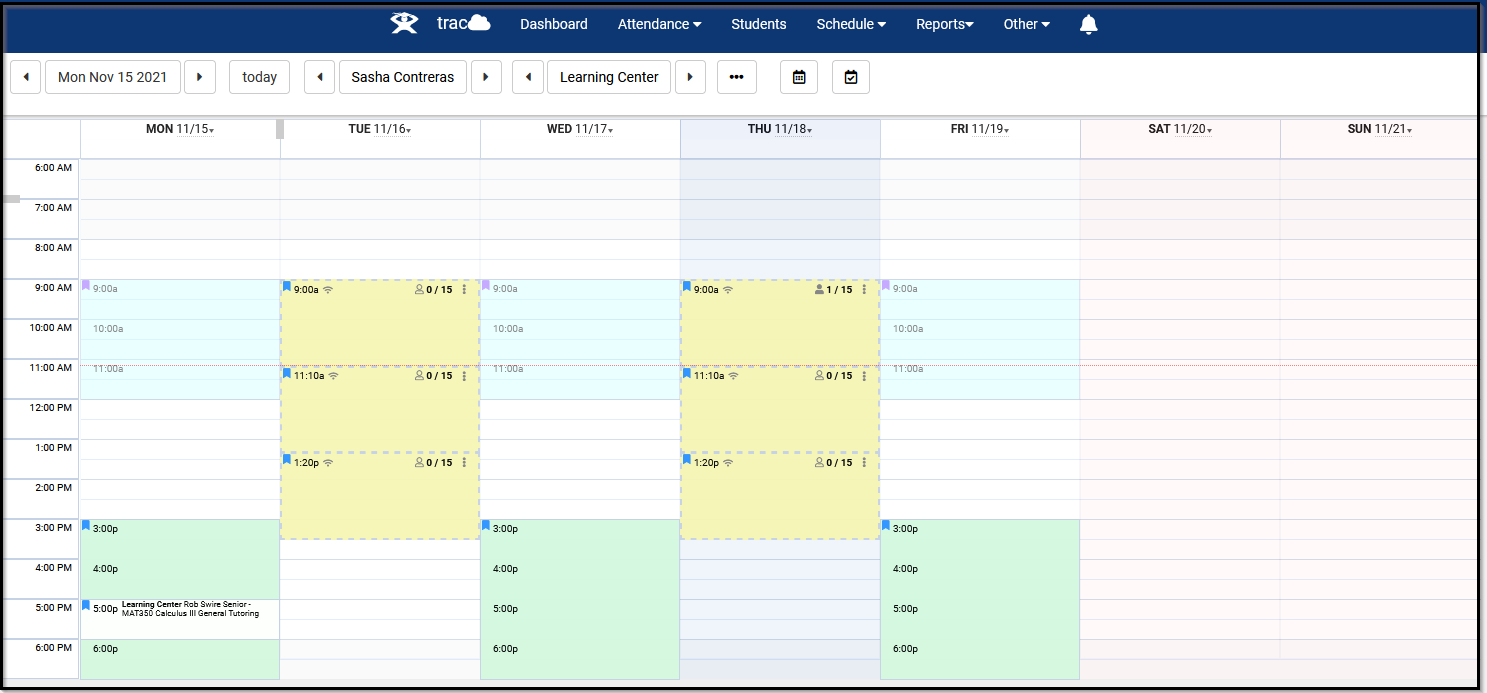 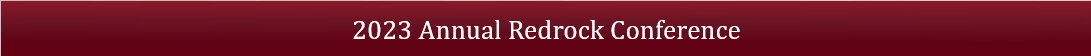 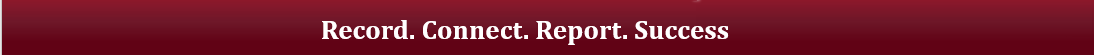 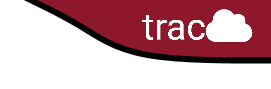 In Person, Online or Optional
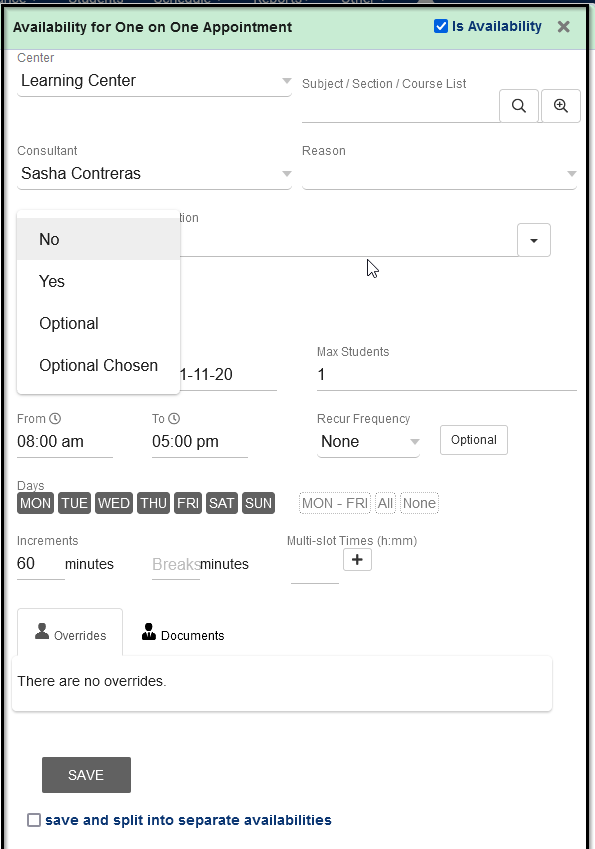 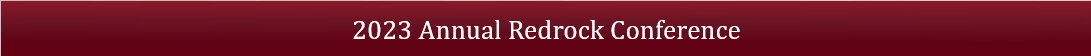 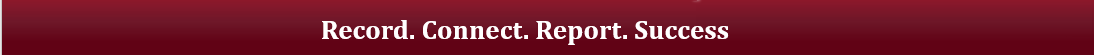 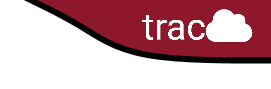 Scheduling Appointments
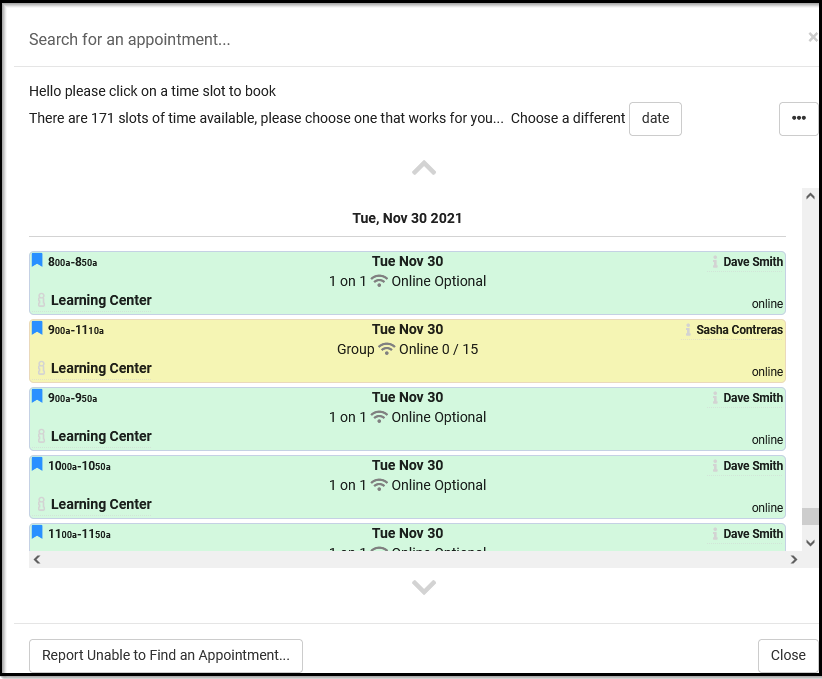 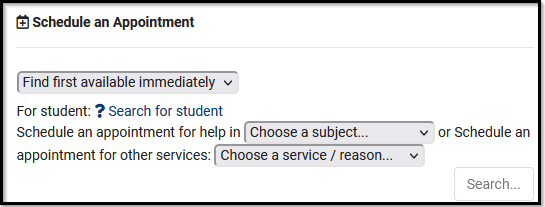 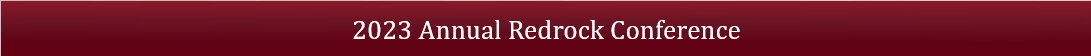 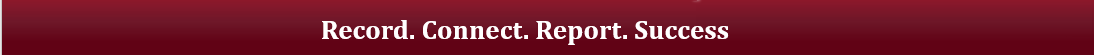 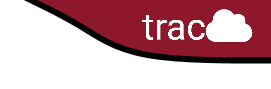 Reports
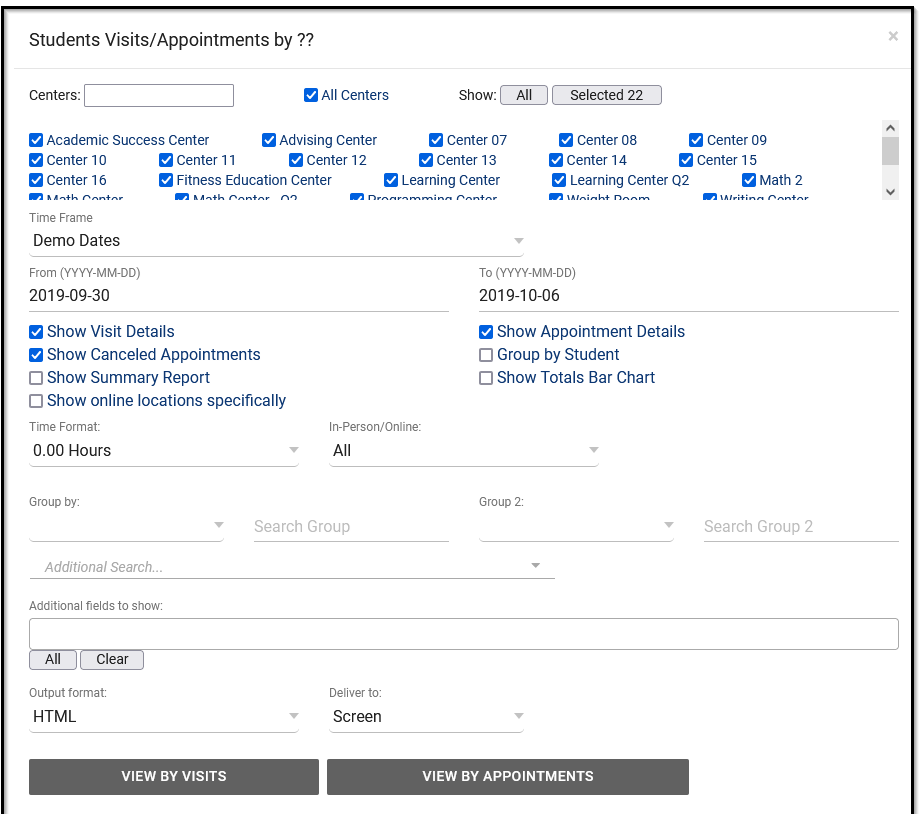 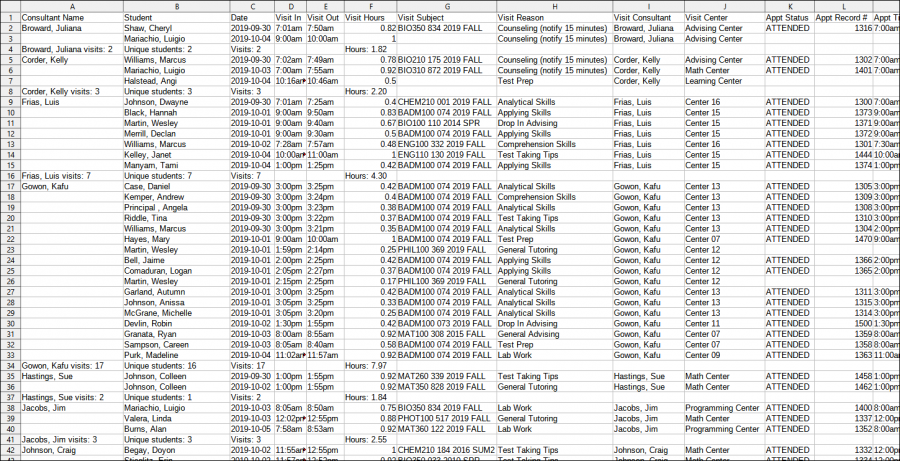 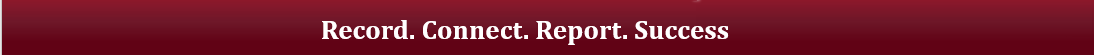 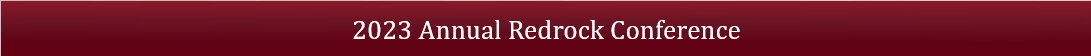 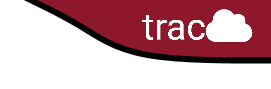 Related Sessions
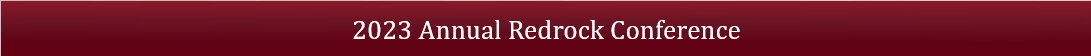 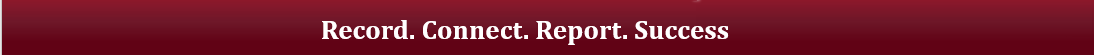